Case Study
(c) IAIABC 2013
Employer Information
Metal Fabrication, Inc., based in Safety Town is a custom fabricator of heavy metal gates, grating, guards, grills, fencing, and other similar items. 
MFI is a family-owned company and is currently insured by Don’t Mess It Up Insurance Company (DMIUIC).
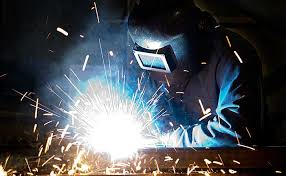 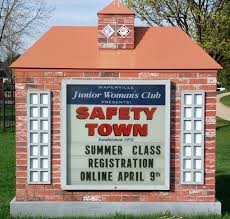 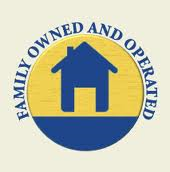 2
Employer Information
Safety Town has been given a grant to beautify its decaying downtown, and MFI has won the bid to construct new fencing and tree grills. 
In order to accommodate the additional work, MFI added a second shift from 3:00-11:00 PM.
MFI pays its employees every other week on Wednesdays for the two week period from Sunday to Saturday.
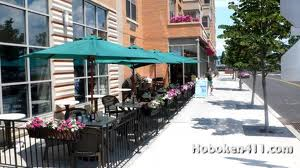 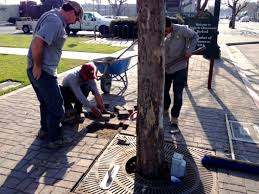 3
Employee Information
Marilyn Munro has been a machine operator for MFI for the past 8 years.  Marilyn was promoted to supervisor for the new shift and on days when some of the workers are absent, Marilyn fills in on the machines so that MFI can keep the pace to meet the production deadline.
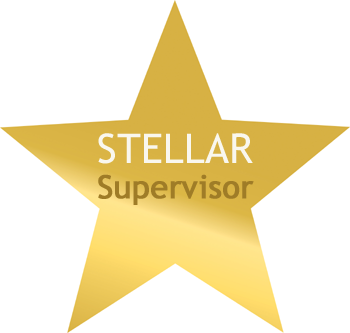 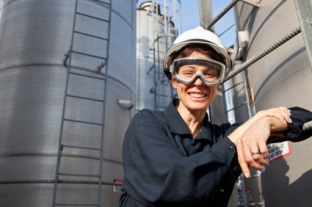 4
Accident Information
On Thursday, October 31, 2013, Marilyn went to work and learned that of the 20 employees scheduled to work, 4 were absent.  As a result, Marilyn filled in on the press brake.
5
Accident Information
It had been a while since Marilyn had worked on that particular machine. At approximately 9:30 pm, Marilyn was distracted when another employee, Jim DiMaggio, asked her a question and she activated the press brake and cut off the top of her right ring finger below the first phalange (she is right hand dominant).  
Jim helped Marilyn to the foreman’s office, where the foreman, Art Gable, called an ambulance.  Art filled out the paper First Report of Injury form and immediately faxed it to DMIUIC.
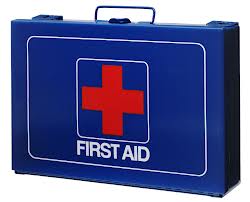 6
Initial Treatment
Marilyn was transported via ambulance to the hospital.  She was transferred immediately from the ER to surgery, where Dr. Hugo Hefner, a plastic surgeon, reattached her finger.  
Marilyn was kept in the hospital so the doctors could monitor how well the finger was healing, but on November 4th, it was clear that the reattachment was a failure, so the finger was amputated.  
After the surgery, Marilyn was hospitalized for 2 more days and then released to home, but not yet released to go back to work.  Marilyn was scheduled for a post-op visit with Dr. Hefner on Wednesday, November 13th.
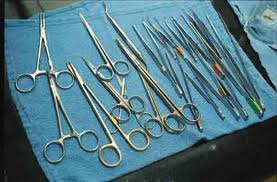 7
Claim Administrator Information
On Friday, November 1, DMIUIC received the paper FROI and assigned Marilyn’s claim to Mike Rooney.  Mike immediately contacted Art Gable to confirm the accident details.  
Art informed Mike that the employer would continue Marilyn’s salary for up to 4 weeks (pay periods 11/3-11/16 and 11/17-11/30) and agreed to  complete the Wage Statement and Fringe Benefits Worksheet.  
Mike reviewed the statute and noted that Marilyn is due 11 weeks of benefits based on the schedule of specific loss benefits in Section 212(3).
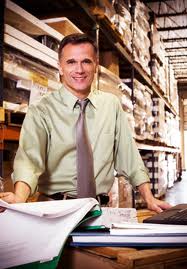 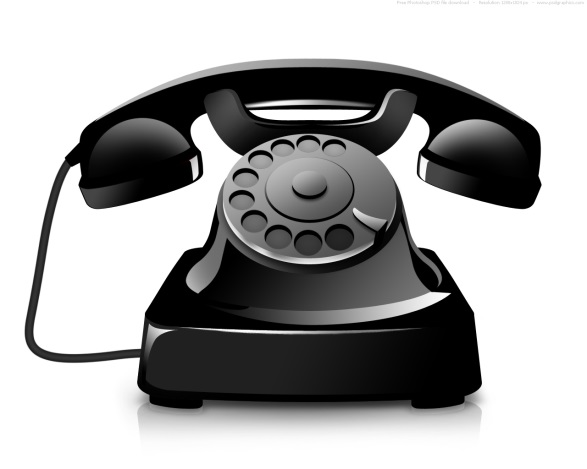 8
Case Study
Answer
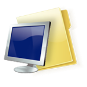 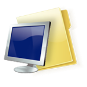 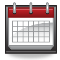 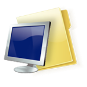 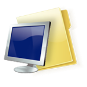 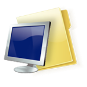 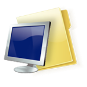 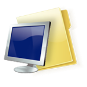 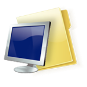 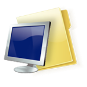 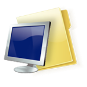 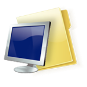 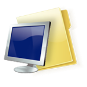 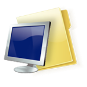 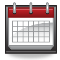 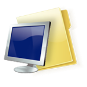 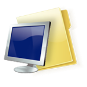 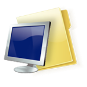 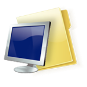 Answer
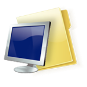 Answer
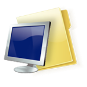 Answer
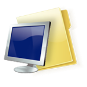 9
Case Study
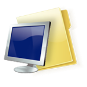 Answer
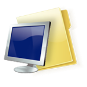 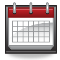 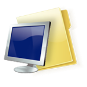 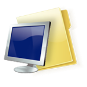 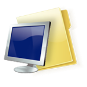 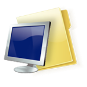 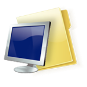 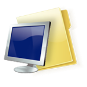 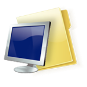 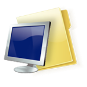 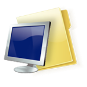 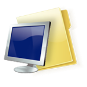 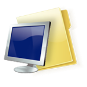 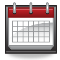 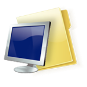 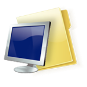 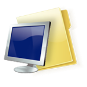 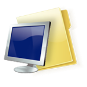 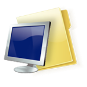 Answer
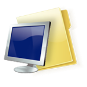 Answer
Answer
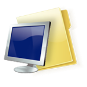 10
Case Study
Answer
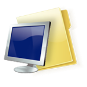 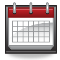 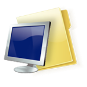 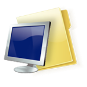 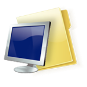 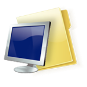 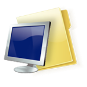 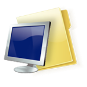 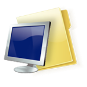 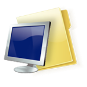 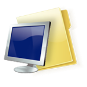 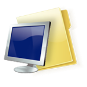 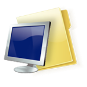 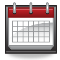 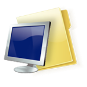 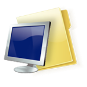 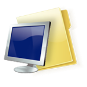 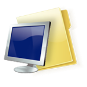 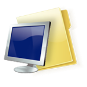 Answer
Answer
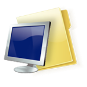 Answer
Answer
Answer
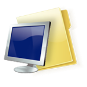 11
Case Study
Answer
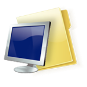 Answer
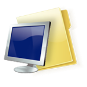 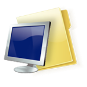 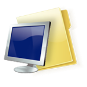 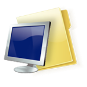 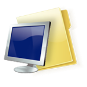 Answer
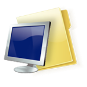 Answer
Answer
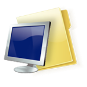 12
Case Study
Questions?
13